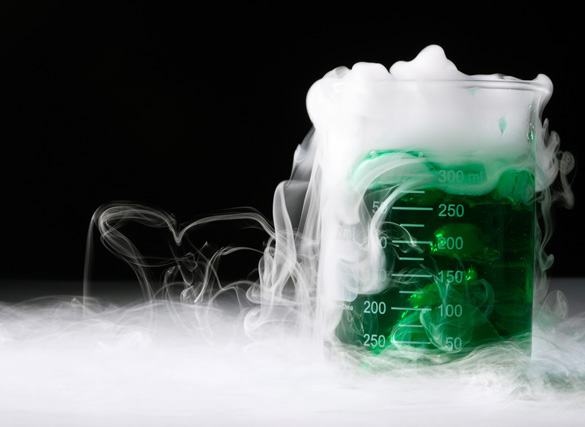 Лекція 2 –Алкани
Доцент кафедри хімії, канд. біол. наук Корнет Марина Миколаївна
kornetmaryna@ukr.net
ПЛАН РОБОТИ:
1. Будова
2. Ізомерія
3. Номенклатура
4. Методи добування
5. Фізичні властивості
6. Хімічні властивості
АЛКАНИ
Алкани, насичені вуглеводні -- насичені ациклічні вуглеводні, що мають загальну формулу CnH2n+2, їх також називають парафінами.
БУДОВА
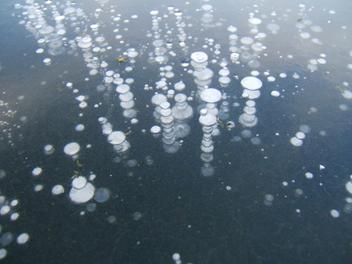 Кожен атом Карбону в алканах перебуває в стані sp3-гібридизації й утворює чотири σ-зв’язки С-С або С-Н, кути між якими дорівнюють 109,5°. Завдяки такій орієнтації зв’язки від одного атома Карбону в алканах спрямовані до вершин тетраедра. Довжина зв’язку С-С в алканах дорівнює 0,154 нм, енергія зв’язку — 354 кДж/моль.
	Атом Карбону утворює σ-зв’язок за рахунок перекривання гібридних орбіталей (sр3-, sр2- або sр-атомних орбіталей) з гібридними орбіталями іншого атома Карбону або будь-якими орбіталями атомів інших елементів. Перекривання здійснюється таким чином, що область максимальної електронної густини зосереджується в просторі між ядрами на прямій, що з’єднує центри атомів. Таке перекривання виявляється найбільш ефективним, а σ-зв’язки, які при цьому виникають, — найбільш міцними.
Болотний газ
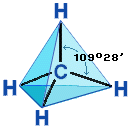 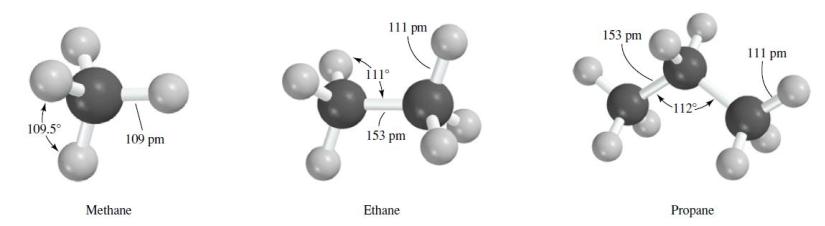 Гомологічний ряд
У цьому ряді кожний наступний вуглеводень відрізняється від попереднього наявністю в складі молекули однієї і тієї самої групи атомів CH2.
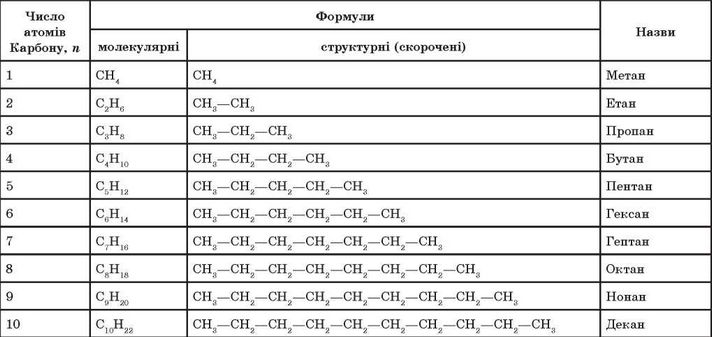 ІЗОМЕРІЯ
Для алканів характерна ізомерія карбонового скелету. Структурна ізомерія насичених вуглеводнів починається з бутану (2 ізомери, у пентану 3 ізомери).
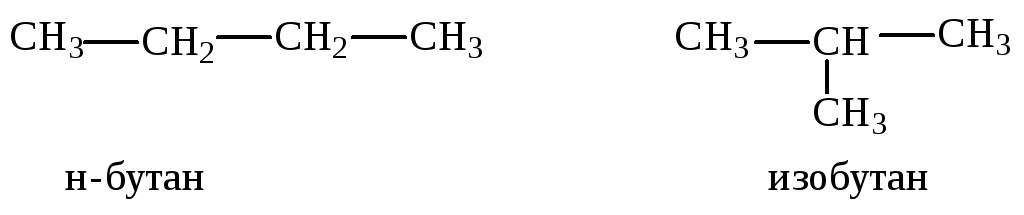 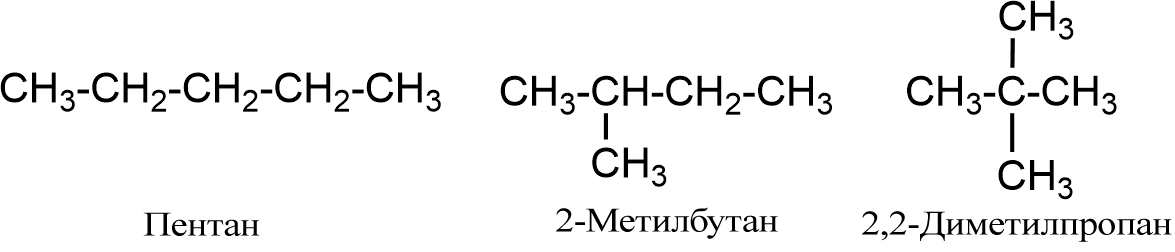 НОМЕНКЛАТУРА
1) Cистематична або міжнародна (вибирають найдовший карбоновий ланцюг і позначають його цифрами, потім розглядають замісники і проводять нумерацію з того боку, де найближче розташовані замісники, перелічують замісники в алфавітному порядку);



2,2-диметилгексан
	2) історична (тривіальна – метан);
	3) раціональна (насичені вуглеводні розглядають як похідні метану).
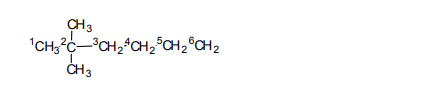 МЕТОДИ ДОБУВАННЯ
Лабораторні методи одержання алканів:
	а) відновлення галогенопохідних насичених вуглеводнів                                                                                                                                                                               воднем при наявності каталізатора;
	
	б) гідрування ненасичених вуглеводнів;


	в) взаємодія галогенопохідних насичених вуглеводнів                                                                                                                                                                                                  з металічним натрієм (реакція Вюрца):




	г) сплавляння солей карбонових кислот з лугами (синтез Дюма);
Основні природні джерела алканів — нафта й природний газ. Різні фракції нафти містять алкани від С5Н12 до С30Н62. Природний газ складається з метану (95 %) з домішкою етану та пропану.
CH3–I + H2 → CH4 + HICH3–I + HI → CH4 + I2
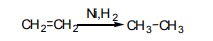 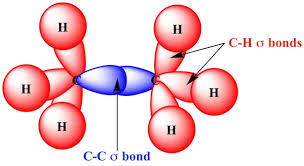 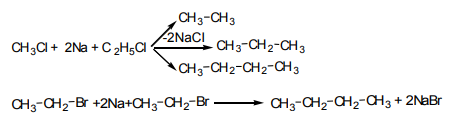 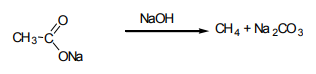 Промислові методи одержання:
1. Добування алканів з нафти і газу.
2. Гідрування вугілля (метод Ф. Бергіуса):
nC + (n+1)H2 → CnH2n+2
ФІЗИЧНІ ВЛАСТИВОСТІ
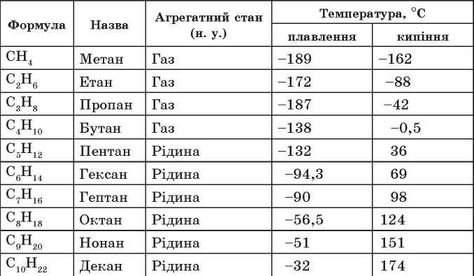 У звичайних умовах:
С1- С4 - гази
С5- С15 - рідини
С16 - тверді
Температура плавлення та кипіння алканів, їх щільності збільшуються в гомологічному ряді зі зростанням молекулярної маси. Всі алкани легші за воду.
Усі алкани являють собою безбарвні або білі речовини. Леткі вуглеводні мають характерний «бензиновий» запах. Вищі вуглеводні являють собою жирні на дотик м’які речовини, їхній типовий представник — парафін, з якого виготовляють свічі.
Алкани практично не розчинні у воді, тому що їхні молекули малополярні й не взаємодіють із молекулами води, вони добре розчиняються в неполярних органічних розчинниках, таких як тетрахлорметан, бензол тощо. Рідкі алкани легко змішуються один з одним, є хорошими розчинниками.
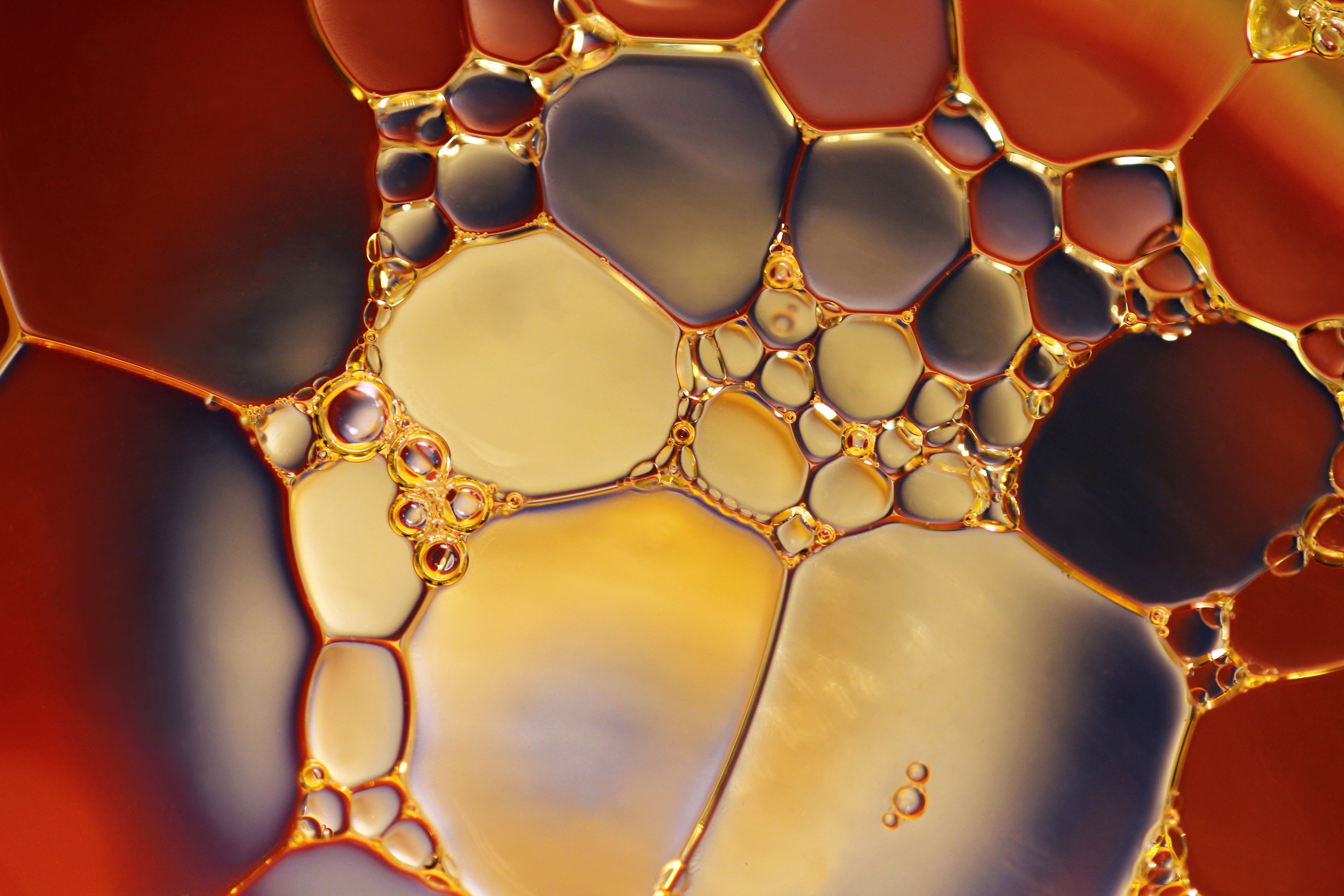 ХІМІЧНІ ВЛАСТИВОСТІ
Тривіальна (історична) назва алканів – “парафіни” (від лат. parum — мало та athnis — споріднений; названий так через нейтральність до більшості хімічних реагентів). Алкани хімічно малоактивні. Низька реакційна здатність алканів обумовлена дуже малою полярністю зв’язків С-С і С-Н в їх молекулах внаслідок майже однакової електронегативності атомів Карбону і Гідрогену. Насичені вуглеводні в звичайних умовах не взаємодіють ні з концентрованими кислотами, ні з лугами, ні навіть з таким активним реагентом як калій перманганат KMnO4. Реакційна здатність алканів збільшується при переході від лінійної структури до розгалуженої.
	Для алканів характерні два типи хімічних реакцій:
	1) заміщення Гідрогену, в основному за радикальним механізмом;
	2) розщеплення молекули за зв’язками C–C або C–H.
I. Реакції заміщення
1. Галогенування
	Алкани взаємодіють з усіма галогенами. Найлегше вступають в реакцію з фтором, а найважче з йодом.
	Фторування. Взаємодія алканів з фтором відбувається з вибухом.
	CH4 + F2 → CH3F + HF
	При взаємодії алканів з більшим числом атомів Карбону можливий розрив C–C зв’язків. Для того щоб цьому запобігти фтор розводять рідким азотом
	CH3–CH3 + 6F2 → CF3–CF3 + 6HF
	Хлорування. Хлор реагує з алканами при нагріванні до 250–400 °С, під дією ультрафіолетового випромінювання або наявності каталізаторів (пероксиди, йод, хлориди купруму, алюмінію).
Хлорування алканів при нагріванні, УФ-випромінюванні проходить за радикальним механізмом SR і складається з таких основних стадій:
1 ступінь
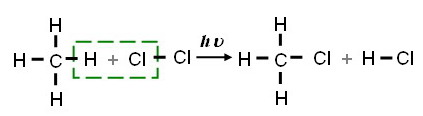 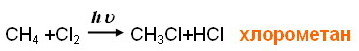 2 ступінь
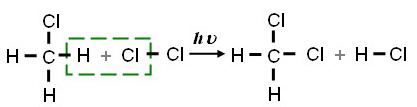 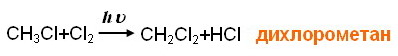 3 ступінь
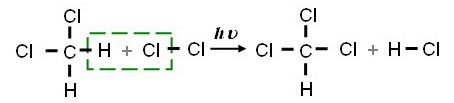 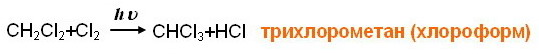 4 ступінь
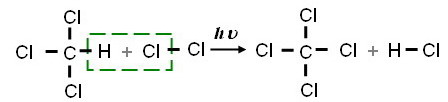 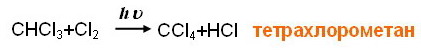 Необхідною умовою даної реакції є світло, яке є ініціатором реакції галогенування.
Бромування. Бромування алканів відрізняється від хлорування вищою стереоселектівностью через більшу різницю в швидкостях бромування третинних, вторинних і первинних атомів Карбону при низьких температурах. При бромуванні пропану утворюється 3% 1-бромопропану і 97% 2-бромопропану, а при бромуванні 2-метилпропану утворюється 1% 1-бромо-2-метилпропану і 99% 2-бромо-2-метилпропану.
	Йодування. Йод є найменш активним галогеном, тому процес йодування є найповільнішим і потребує додаткової енергії. Тому на практиці застосовують спеціальні йодуючи агенти, наприклад трет-бутоксийодид (CH3)3C–OI.
	Використовують також реакцію Х. Фенкельштайна (реакція обміну хлору з хлоралкану на йод під дією йодиду натрію NaI в ацетоновому розчині):
	R–Cl + NaI → R–I + NaCl

	2. Нітрування (реакція М. Коновалова)
	Алкани реагують з 10% розчином нітратної кислоти або нітроген (ІV) оксидом NO2 в газовій фазі при температурі 140 °C і невеликому тиску з утворенням нітропохідних:
	RH + HNO3 → R–NO2 + H2O
	Нітрування алканів проходить за радикальним механізмом.
	У подібну реакцію рідкофазного нітрування вступають всі алкани, однак швидкість реакції і виходи нітросполук низькі. Найкращі результати спостерігаються з алканами, що містять третинні вуглецеві атоми.
II. Реакції розщеплення
1. Крегінг – процес термічного розкладання вуглеводнів, в основі якого лежать реакції розщеплення вуглецевого ланцюга великих молекул з утворенням сполук з більш коротким ланцюгом.
	Крекінг алканів є основою переробки нафти з метою отримання продуктів меншої молекулярної маси, які використовуються як моторне паливо, мастильні масла і т.п., а також сировини для хімічної і нафтохімічної промисловості. Для здійснення цього процесу використовуються два способи: термічний крекінг (при нагріванні без доступу повітря) і каталітичний крекінг (більше помірне нагрівання у присутності каталізатора).
	Термічний крекінг. При температурі 450-700 °С алкани розпадаються за рахунок розриву зв’язків С-С (міцніші зв’язки С-Н при такій температурі зберігаються) і утворюються алкани і алкени з меншим числом вуглецевих атомів.
	C4H10 → C2H6 + C2H4
Перетворення алканів при вищих температурах (700-1000 °С) називається піролізом. В даних умовах спостерігається глибший розклад алканів з утворенням ацетиленових вуглеводнів, сажі або коксу, водню тощо.
	CH4 → C2H2 + H2
	CH4 → C + H2
	Каталітичний крекінг проводять у присутності каталізаторів (зазвичай оксидів алюмінію і кремнію) при температурі 450 °С і атмосферному тиску. При цьому поряд з розривом молекул відбуваються реакції ізомеризації і дегідрування. Дегідрування алканів застосовується для одержання алкенів, алкінів та алкадієнів і відбувається при підвищених температурах з застосуванням каталізаторів (Pt, Ni, Cr2O3 тощо).
	Дегідрування – це реакція відщеплення водню.
	CH3–CH3 → CH2=CH2 + H2
2. Окиснення алканів
	Горіння. Основною хімічною властивістю граничних вуглеводнів, що визначають їх використання в якості палива, є реакція горіння. Наприклад
	CH4 + 2O2 → CO2 + 2H2O + Q.
	Q може досягати 50 000 кДж/кг.
	У разі нестачі кисню замість вуглекислого газу виходить чадний газ чи вугілля (залежно від концентрації кисню). У загальному вигляді реакцію горіння алканів можна записати наступним чином:
	СnН2n+2 +(1,5n+0,5)O2 → nCO2 + (n+1)H2O
	Каталітичне окиснення. Так як при високих температурах реакцію окиснення важко контролювати, часто застосовують невеликі температури 120-150 °С і каталізатори. Як окисники використовуються молекулярний кисень KMnO4, K2Cr2O7 тощо. Продуктами каталітичного окиснення є спирти, альдегіди, кетони, карбонові кислоти.
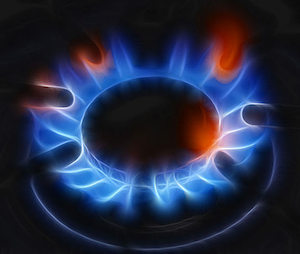 ВИСНОВОК
Алкани широко використовують у різних галузях промисловості і сільського господарства. Метан є сировиною для отримання багатьох хімічних продуктів, паливом на підприємствах і в побуті. З вищих алканів добувають ароматичні вуглеводні, застосовують як паливо для двигунів внутрішнього згорання (бензини), для дизельних двигунів (солярові масла), реактивних двигунів (газ). Насичені вуглеводні – добрі розчинники жирів і деяких інших органічних речовин.
ТЕСТИ
1. Вкажіть загальну формулу алканів:
а) СnН2n -2   б) СnН2n +2  в) СnН2n  г) СnН2n -6
	2. Визначте тип зв’язку у молекулі метану:
а) потрійний; б) одинарний; в) подвійний; г) ординарний та подвійний.
	3. Визначте кількість сигма-зв’язків у молекулі метану:
а) 1; б) 2; в) 3; г) 4.
	4. Яка фігура відповідає просторовій будові молекули метану:
а) піраміда; б) трикутник; в) тетраедр; г) квадрат.
	5. Які електрони беруть участь в утворенні хімічних зв’язків у молекулі метану:
а) s – електрони;  б) p – електрони;  в) s-, p- електрони; г) s -, p -, d – електрони;
д) d – електрони.
6. Масові частки Карбону і Гідрогену у молекулі метану:
а) 70% та 30%; б) 60% та 40%; в) 75% та 25%; г) 65% та 35%.
	7. Відносна молекулярна маса метану:
а) 18; б) 22; в) 16; г) 44.
	8. У скільки разів метан важчий за водень:
а) 2; б) 1; в) 4; г) 8.
	9. Метан має назви:
а) синтез-газ; б) болотний газ; в) чадний газ; г) природний газ.
	10. Фізичні властивості метану:
а) газ без запаху; б) газ; в) рідина; г) рідина без запаху.

	Відповіді до тестів:
Застосування метану
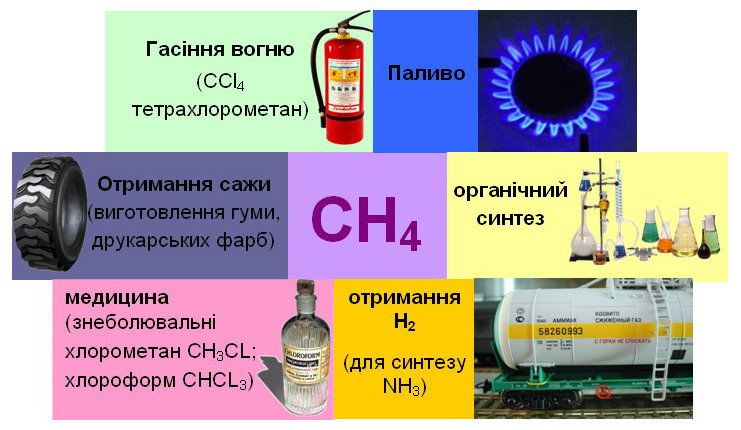 СПИСОК ЛІТЕРАТУРИ
Ю. Устинюк. Світ хімії. Лекції по органічній хімії. Частина 2. Хімія вуглеводнів. Алкани, алкени, алкіни та дієни
Петров Ал. А. Хімія алканів
Хейнс А. Методи окислення органічних сполук. Алкани, алкени, алкіни та арени.
М. Фізер, Л. Фізер. Органічна хімія
Кононський О. І. Органічна хімія